SHOULD I STAY OR SHOULD I GO?
 
We live and work in a tiny slice of the housing universe – Affordable rental housing financed and sustained by USDA funding – obscure set of rules to serve in a difficult and unique set of circumstances, for rural people and communities that need our help.
Balance between profits and passion – Our motivations are always on a sliding scale from profit/paycheck to mission/people.  Knowing where you stand right now helps.
Why consider this issue now?  Mortgage maturity and the expiration of a set of restrictive obligations create an opportunity and a need to reflect on the future.
Are external factors positive or negative?  While in most cases the need for housing will continue - there is genuine uncertainty if supportive funding streams will too.
Are internal factors positive or negative – Since circumstances differ - what are some of the things I should consider to chart my best course?
So if I decide to stay or go – what are my options?
USDA MFH Program funding levels in millions
Program		FY17		FY18	 	FY18 	 	FY19	       FY19			Final		Pres.		Final		Pres.	       TBD
515 Direct             $35     	 $0		$40	            $0
538 MFH Gtd  	$230              $230 		$230		$250
516 FLH Grants   	$8                   $0		$8		 $0
514 FLH Loans    	$24                 $0		$24		 $0
Sec 521 RA          	$1,405	$1,345        $1,345		$1,351
MPR Tools 	$22		 $0		$22		 $0
MPR Vouchers  	$18                $20		$25		$20 (from RA)
Reality #1 – It’s all about the RA!   95% of RD’s MFH BA is for RA (mostly for annual RA contract renewal)
USDA occupancy reports show RA units being used peaked in FY13 – the portfolio is now losing roughly 1,290 RA units a year from projects that prepay or reach mortgage maturity
RA Outlays (red) peak at $1.196 B and Obligations (green) peak at $1.390 M in FY2016 – Surplus used to forward fund replacements rather than on servicing or preservation  Data in millions – Estimates for FY 18 obligations and outlays from FY 2019 President’s Budget appendix
Rural Housing Preservation Associates, LLC - contact Larry Anderson at landerson@rhpallc.com
GAP between RA Outlays and Obligations (millions)
Key RA Issue for 2018 and beyond
Will new units of RA be made available for preservation and servicing?
Gap between outlays and obligation $231 million during FY 2017
Tremendous unmet need – over 50,000 tenants overburdened, and hundreds of projects struggling
Even though the last prepayment UNL discouraged incentives, RA incentive waiting list now has over 1,000 RA units requested.
Will unused and RD HQ held RA units be made available for preservation and servicing?
“Unused” RA in active projects now being redeployed by some States allowing tenants and projects relief.  Redeployment priorities vary by State.
Unused RA in paid off projects and held by RD HQ have not been made available.  
On average - losing the use of 1,290 units RA units each year since FY13 from paid off projects.
Mortgage maturity losses and prepayments increasing rapidly, so this RA loss will accelerate.
So - thousands of RA units held but not assigned to active projects by HQ – are available but unused!
Past success – every $1 million (225 units) of incentive RA saves 10 projects.
The data on Mortgage Maturity - From 8-29-16 Rural Policy Note by the Housing Assistance Council (HAC)
USDA calculated a “project exit” date which includes a loan maturity, or estimated payoff date. 
These projections indicate that an average of 74 properties (1,788 units) per year will leave the program over the next 12 years (2016 – 2027). 
In 2028, the number of properties exiting the program is expected to increase significantly with an average loss of 556 properties (16,364 units) per year through 2032. 
For the following eight years after 2032, the numbers of properties exiting the program increases for an average loss of roughly 22,600 units per year, peaking in 2040.
Key preservation challenges   
Key Mortgage Maturity Issue – Program and RA goes away
For owners ready to go – no tenant obligation is a good thing – Loan balance reaching zero also good – No RA might be a problem or opportunity.
For tenants, mission based owners, purchasers, rural communities and advocates – No tenant subsidy or protections is a big worry. 
Key question: What does it take to keep it or get it into the hands of an owner who is mission based?
In SUMMARY - Current status of the MFH programs
Shrinking Program – RA units peaked 2013, RA outlays peaked 2016
Pending mortgage maturity crisis – Lose 75% over the next 20 years
Massive deferred rehabilitation needs – $2.6 B in 2004 New CPA says $5.6 Billion “reserve deficit from inflation and passage of time”
Massive unfunded energy efficiency opportunities and handicapped accessibility needs – who knows the actual amount?
Years of starving program operations and preservation to “save RA.”
Shrinking staff – loss of experience, expertise, and accountability
GOOD NEWS:  New RA available for servicing after renewals as RA outlays fall.  Unused RA available from HQ held reserves
GOOD NEWS:  Great RD staff still hanging in there - new PAT and HQ underwriting team – experienced and committed owners/operators – irreplaceable program that works – people that need our help!
GREAT NEWS:  New Senior HQ MFH Management Team in place
GREAT NEWS:  Congressional funding support
Key STAY/GO Issues to consider:
How close to maturity is the loan?
Is the owner market or mission based?
Is the property in a poor, good or great market?
Is the property in poor, good or great condition?
How much RA available – do rents relate to the market?
What are the restrictions on the property?
How long will it take to process a transfer?
What is the availability of State funding?
What is the availability of RD funding?
Do you need and will RD use available servicing options?
Do tenant protections encourage or discourage leaving the program?
Does RA encourage or discourage leaving the program?
Additional STAY/GO issues that may be considered:
Do I want to stay in the business?
Do I have a purchaser wanting to take it to market?
How quickly can I get cashed out?
What is my sale or offer price to meet my expectations?
Will the transaction satisfy my limited partners?
What are the risks working with a inexperienced purchaser?
Do I care what happens to tenants?
What is the tax consequences of selling?
Do I care what happens to project management?
Does the town/county/state care what happens?
What are my legal responsibilities to honor possible restrictions
If you STAY - Access to Preservation Resources
Stay or sell with the MPR (MFH Preservation and Revitalization Demo) (NOSA)
Access RD rehab funds – key tool: deferrals (also 515, 0% or soft loans, NP grants)
Simple (stay in owners)/Complex (transfers)Portfolio (transfers and stay in owners)
Transfer (Handbook 3 – Chapter 7)
Access 3rd party funding – only source of seller payment outside prepayment process
Apply thru RD Office
Low rents = tight deals and “Pie split” issues common
Prepayment process (Handbook 3 – Chapter 15)
Access RA and equity loan incentives (stay in owners or transfers)
Apply thru RD Office – Process strictly regulated by Statute 
Waiting list and no more access to Sales to Non-profits resources
Substitution of GP’s or LP’s for a "no-rehab” transfer (Handbook 3 - Chapter 5)
Access to project control - no new resources available (existing RA helps)
Notify RD Office for concurrence and white knights beware – you own the good and bad now!
Stay-in rehabilitation including energy efficiency upgrades
Funding from reserves, non-RD funds, rent savings or higher rents supported by RA
Rural Housing Preservation Associates, LLC - contact Larry Anderson at landerson@rhpallc.com
If you stay – Why the MPR a good idea for the Program
Cheapest way to revitalize a project
Deferral, soft money, grants and zero percent loans are cost effective tools 
Early MPR rents went down by 2% or $17 PUPM
May be the only feasible way to address existing capital needs
Early results – rehab plus 20-years CNA needs over $29K per unit
Typical project could not afford rehab or higher reserves within CRCU without MPR
Without MPR tools the cost is carried by RA
Without MPR tool rehab is limited and may leave the job half done
Many owners have no ability to sell or pay off		
The gap between current rents and CRCU is a pivotal feasibility measure
Many projects don’t have the market position to satisfy all expectations
Bringing in third party funds through a transfer not an option – project starts a death spiral
Mechanism for stay in owner to recapitalize
Over 50% of MPR transactions with stay in owners last year
Government funds not used for equity payout or huge developer fees
Magnet for third party funding
Early results $100 Million leveraged by $30 Million in MPR BA
Provides additional funds to get the transaction to work
If you GO - Estimated growth in voucher use based on actual and anticipated growth in total unit loss
If you GO - Key Voucher Issues
Will vouchers be available for prepaid projects in FY 2018?
FY 2015      	   $7 M available 	          $15.6 M used
FY 2016	   $15 M available	          $19.4 M used
FY 2017	   $18 M available	          $22 M used
FY 2018	   $19.4 M availb (est.)	          $25 M needed (estimate)
FY 2019	    $20 M availb (est.)               $28 M needed (estimate)
Will there be enough funding to address new and continuing needs?  If not what will priorities be?
Will they be made available for projects with maturing mortgages (change to appropriation bill required)?
Will owner obligations to honor restrictions regardless of voucher funding be affected by legal action (WA State)?
Get RD Done Right!  
Contact: Larry Anderson 571-296-4746 or landerson32@cox.net
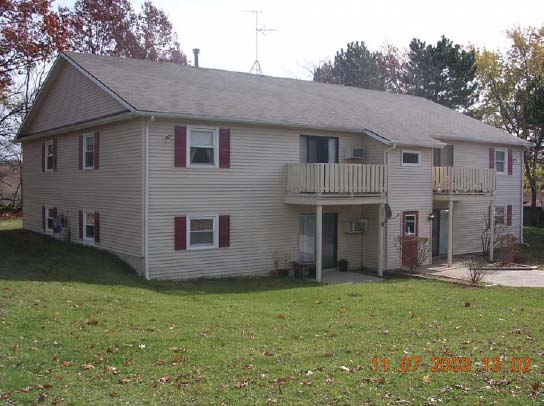